Language Awareness for Key Stage 3
11: Voice and Alignment
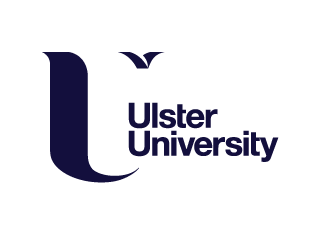 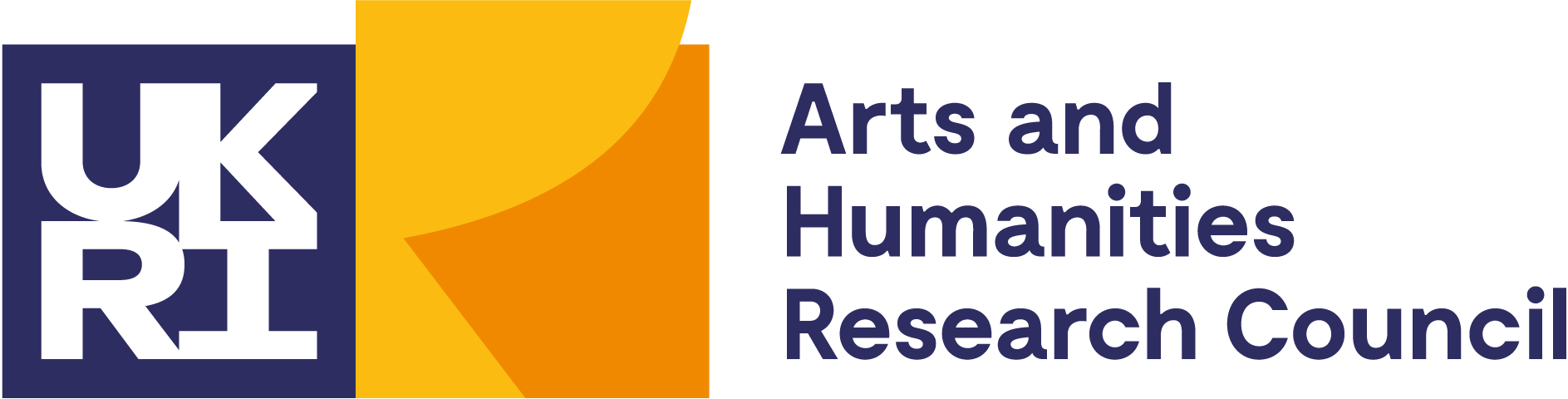 1
Roadmap
Today we will look at another property that verbs can have: voice
We will look at the active and passive voices, as well as the middle voice
We will see different ways of forming the voices, and the different auxiliaries that can be used
For those who want an extra challenge, there is an appendix about languages with ergative alignment and how voice works in them
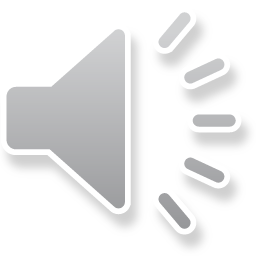 2
Voice
To understand how voice works, it may be useful to start by reviewing the categories of subject and object
​​Jack killed the giant
​Mary built a boat
In these sentences, Jack and Mary are the subjects
The subject is the word that normally comes before the verb in English
​The giant and a boat are the objects
The object is the word that normally comes after the verb in English
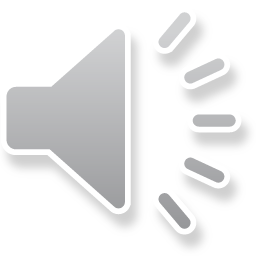 3
Voice
Another way of thinking about these sentences is in terms of agents and patients
​​Jack killed the giant
​Mary built a boat
In these sentences, Jack and Mary are the agents
The agent is the one doing something, like killing or building
​The giant and a boat are the patients
The patient is the one having something done to it
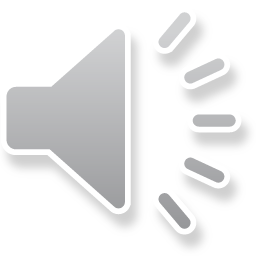 4
Voice
Voice has to do with how participants such as agents and patients are assigned to the categories of subject and object
​Jack killed the giant
​The giant was killed by Jack
Sentence (3) is in the active voice
The one killing is the subject, and the one being killed is the object
Sentence (4) is in the passive voice
The one being killed is now the subject
Note that the one killing does not become the object
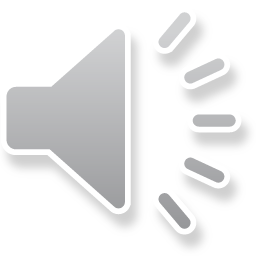 5
Voice
Voice has to do with how participants such as agents and patients are assigned to the categories of subject and object
​Jack killed the giant
​The giant was killed by Jack
In the active voice, the subject is the agent and the object is the patient
In the passive voice, the subject is the patient and the agent is introduced by a preposition
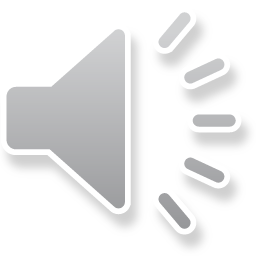 6
Voice
Voice gives you different ways of describing the same thing
One use for voice is to change the focus of the sentence
There is usually more focus on the subject than on the object
​Jack killed the giant
This looks like a sentence about Jack
​The giant was killed by Jack
This looks like a sentence about the giant
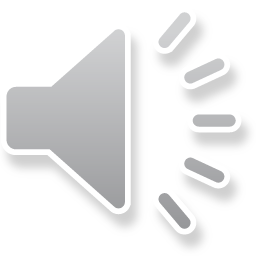 7
Voice
Another benefit of having different voices is for when you don’t know or don’t care who the agent is
In that case, you can simply leave the agent out
​The giant was killed by Jack
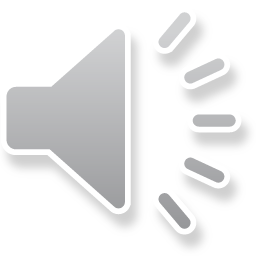 8
Voice
Another benefit of having different voices is for when you don’t know or don’t care who the agent is
In that case, you can simply leave the agent out
​The giant was killed
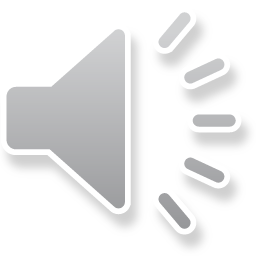 9
Activity
Take some time to think about the active and passive voices
Which do you think you use most often?
When would you be most likely to use a passive sentence?
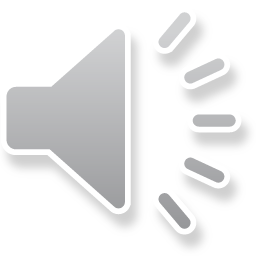 10
Voice
In English, passives are formed using the auxiliary be and a participle (e.g. seen)
Many languages form passives the same way
​Fueron vistos			(Spanish)‘(They) were seen’
Some languages use other auxiliaries
Sie wurden gesehen		(German)‘They were seen’ (literally, ‘They became seen’)
In other languages, passive verbs are a single word
​Ṓphthēsan			(Greek)‘(They) were seen’
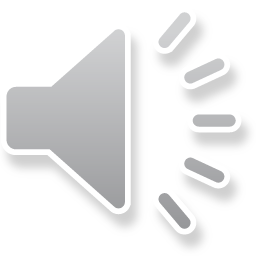 11
Voice
Sometimes languages have more than one auxiliary that they can use for the passive
In English you can form passives with get as well as be
I was sent a letter
I got sent a letter
German does something similar, using bekommen ‘get’
Ich bekam ein Brief geschickt
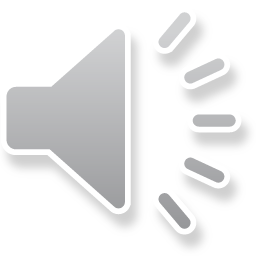 12
Voice
​So far, we have looked at the active and passive voices
In the active voice, the subject is the agent
In the passive voice, the subject is the patient
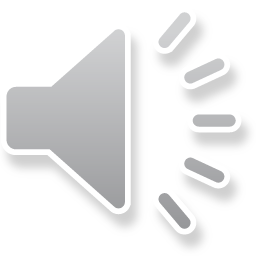 13
Voice
However, ​active and passive aren’t the only possible voices
Some languages also have a middle voice
The meaning of the middle voice is hard to describe, but it usually indicates that the subject is more than usually affected by an action
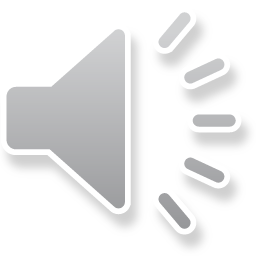 14
Voice
It may be easiest to see how the middle voice works in a language like Greek, which has special middle forms
​Iōánnēs nízei tḕn trápezan‘John washes the table’
​Iōánnēs nízetai‘John washes (washes himself)’
​Iōánnēs nízetai hupò toû huetoû‘John is washed by the rain’
You can see that the meaning of the middle overlaps with the active and passive
active
middle (like active)
middle (like passive)
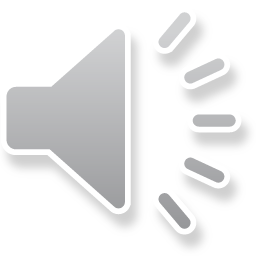 15
Voice
Greek is not the only language that has a middle voice
The term middle is sometimes applied to English sentences where the verb has an active form without the usual active meaning
​Mary photographs well(=‘When Mary is photographed, it turns out well’)
​These tiles clean easily(=‘These tiles can be cleaned easily’)
Note that the results in each case have more to do with Mary and the tiles than the photographer or the cleaner
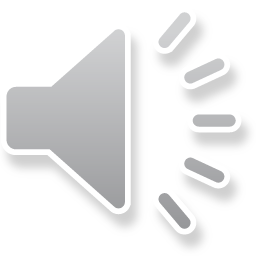 16
Voice
Pronominal verbs in Romance languages such as French are also very similar to the middle forms seen in Greek
​Marie se lave‘Mary washes herself’
​La table se lave‘The table gets washed’ (literally, ‘The table washes itself’)
However, Greek is different from English and French in having special forms used just for the middle voice
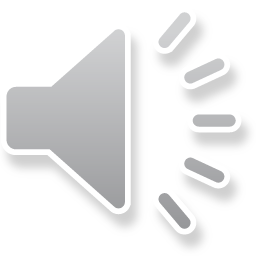 17
Activity
Some of you may know languages other than the ones that we’ve discussed here
Take some time to see which voices these languages have
You can start by trying to translate some of the sentences we’ve seen
How many of the languages use auxiliaries for voices?
Can you find any voices we haven’t looked at yet?
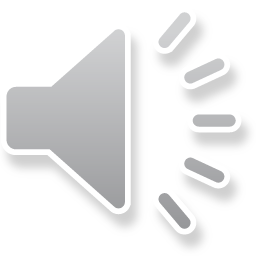 18
Voice
Passive verbs let you talk about events without mentioning the agent
The passive voice is not the only way to do this
​John broke the window
​The window was broken
​The window broke
In (22), the verb broke is in the active voice
However, it is intransitive
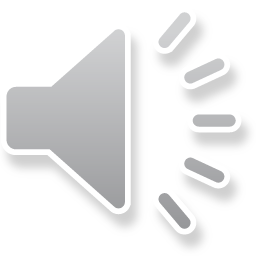 19
Voice
Transitive verbs are verbs that have an object
​John made a mistake
Intransitive verbs are verbs with no object
​Mary arrived
Some verbs are always transitive or always intransitive
Other verbs, such as break, can be either
Only transitive verbs have a passive voice
​Mary got arrived
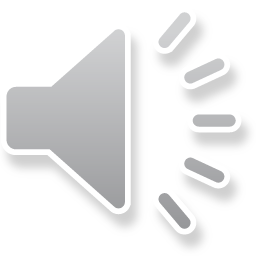 20
Voice
When you use the passive voice of a transitive verb, the agent is still there, even when you don’t express it
​The window was broken on purpose
(Someone meant to break the window)
However, when you use an intransitive verb, the agent isn’t there at all
​​The window broke on purpose
(The window meant to break)
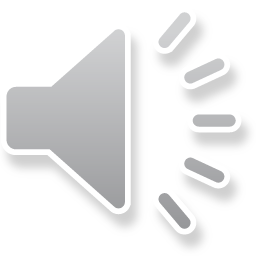 21
Summary
Today we have see how the same verb can occur in different voices
We have looked at the active, middle, and passive voices
We have seen that passives and middles can take many different forms
We have also seen the similarities and differences between passives and intransitive verbs
If you want an extra challenge, you can keep going to see some very different types of voice
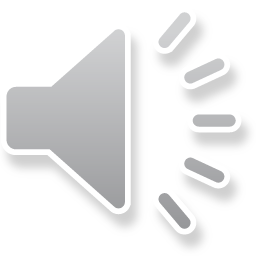 22
Appendix
Alignment
23
Alignment
In some languages, voice and case work very differently from what we’ve seen so far
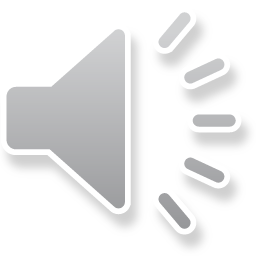 24
Alignment
To understand this, a useful beginning may be to review how case works in English
​He returned
​He saw her
​She was seen by him
​Return is an intransitive verb: it doesn’t have an object
​See is a transitive verb: it does have an object
Because see is transitive, it has a passive, where the object becomes a subject
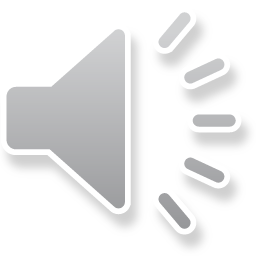 25
Alignment
To understand this, a useful beginning may be to review how case works in English
​He returned
​He saw her
​She was seen by him
​He and she are in the nominative case
The nominative case is used for all subjects, of transitive and intransitive verbs
​Him and her are in the accusative case
The accusative case is used for objects, as well as for the agents of passive verbs
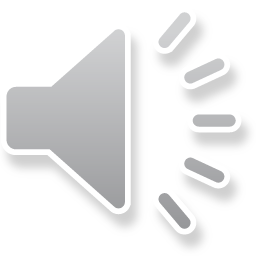 26
Alignment
You can see quite a different pattern in a language like Dyirbal (an Aboriginal language of Australia)
​Bayi banaganyu‘He returned’
​Balan banaganyu‘She returned’
​Baŋgul buran balan‘He saw her’
​Baŋgun buran bayi‘She saw him’
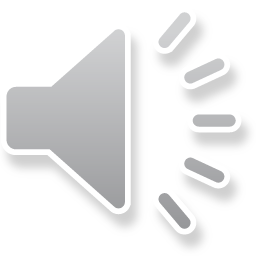 27
Activity
Take a minute to look at these examples.  Can you describe what the rules are for which form to use?
​Bayi banaganyu‘He returned’
​Balan banaganyu‘She returned’
​Baŋgul buran balan‘He saw her’
​Baŋgun buran bayi‘She saw him’
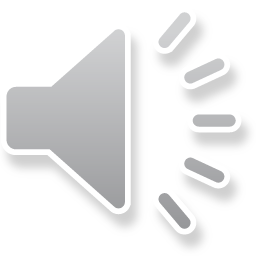 28
Alignment
​Bayi banaganyu‘He returned’
​Balan banaganyu‘She returned’
​Baŋgul buran balan‘He saw her’
​Baŋgun buran bayi‘She saw him’
Baŋgul ‘he’ and baŋgun ‘she’ can only be used as the subject of transitive verbs
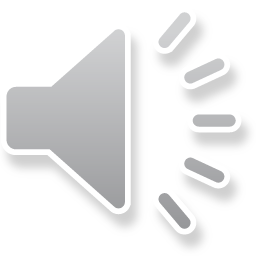 29
Alignment
​Bayi banaganyu‘He returned’
​Balan banaganyu‘She returned’
​Baŋgul buran balan‘He saw her’
​Baŋgun buran bayi‘She saw him’
For the subject of intransitive verbs, you need different forms, bayi and balan
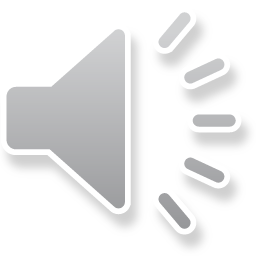 30
Alignment
​Bayi banaganyu‘He returned’
​Balan banaganyu‘She returned’
​Baŋgul buran balan‘He saw her’
​Baŋgun buran bayi‘She saw him’
Bayi and balan are also used for the objects of transitive verbs, where we say him and her
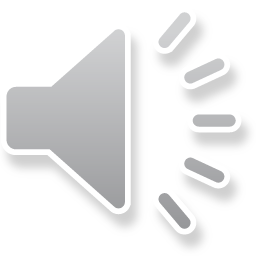 31
Alignment
​Bayi banaganyu‘He returned’
​Balan banaganyu‘She returned’
​Baŋgul buran balan‘He saw her’
​Baŋgun buran bayi‘She saw him’
Bayi and balan are in the absolutive case, and baŋgul and baŋgun are in the ergative case
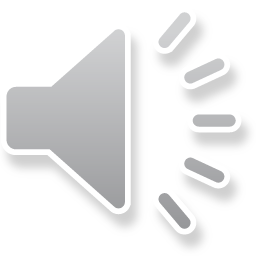 32
Alignment
A language like Dyirbal, which has an ergative case, is said to have ergative alignment
A language like English, which has an accusative case, is said to have accusative alignment
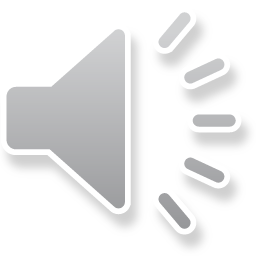 33
Alignment
This property is called alignment because it relates to how the cases line up with different verbs
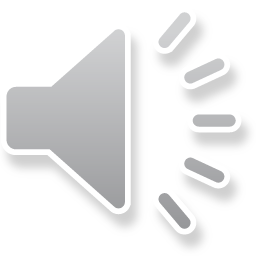 34
Alignment
Other languages with ergative alignment:
Basque (spoken in parts of France and Spain)
Greenlandic (spoken in Greenland)
Yucatec (spoken in Mexico)
Some languages even have a mix of ergative and accusative alignment
One split ergative language is Hindi
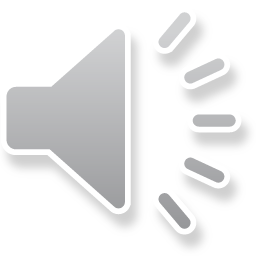 35
Alignment
Many languages with ergative alignment have an antipassive voice
​Baŋgul buran balan‘He saw her’
​Bayi buralŋanyu bagun​≈‘He was looking at her’
The verb buran is in the active voice
It has an ergative subject and an absolutive direct object
The verb buralŋanyu is in the antipassive voice
It has an absolutive subject and a dative indirect object
Remember that the dative case is the one used for meanings like ‘to her’ or ‘at her’
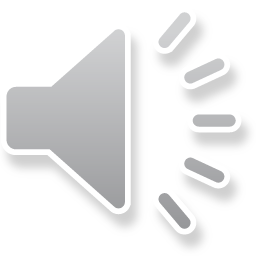 36
Alignment
The exact sense of the antipassive can be difficult to translate into English
Like the passive in English, it provides a different way of describing the same situation, letting people choose what to emphasise and how to structure what they say
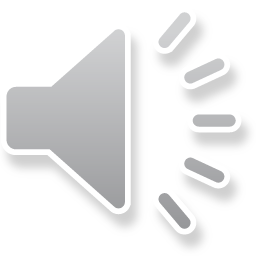 37
Conclusion
We have seen that alignment has to do with how a language treats the subjects of intransitive verbs
Languages with accusative alignment have nominative and accusative cases
Languages with ergative alignment have ergative and absolutive cases
Ergative languages can have a special antipassive voice
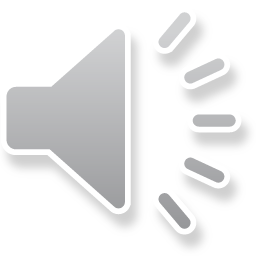 38